PLAN MATHEMATIQUE
FOCALE : CALCUL
AP le calcul mental et en ligne Circonscription de Wittelsheim année 17-18 version complétée
04/10/2018
1
1. LES Documents d’accompagnement  DISPONIBLES
1.1. Les documents disponibles  à ce jour
1.2. LEUR CARACTERISTIQUE ET leur ARCHITECTURE
AP le calcul mental et en ligne Circonscription de Wittelsheim année 17-18 version complétée
04/10/2018
2
1.1LES documents disponibles
AP le calcul mental et en ligne Circonscription de Wittelsheim année 17-18 version complétée
04/10/2018
3
I.2. LEUR CARACTERISTIQUE et architecture : Un plan commun
Introduction                                                                                                     
Objectifs                                                               
Progressivité  des apprentissages 
Stratégies d’enseignement (éléments pouvant servir pour enseigner) 
Exemples de situation d’apprentissage. 

Une volonté de produire des documents d’accompagnement accessibles à tout PE.
AP le calcul mental et en ligne Circonscription de Wittelsheim année 17-18 version complétée
04/10/2018
4
[Speaker Notes: 5 parties]
A vous de jouer !
Une série de calculs donnés oralement
Fiche de résultat_calcul mental ou en ligne.docx
Une fiche est proposée, les résultats sont écrits et ceux qui font des calculs intermédiaires les notent, on explique sur quoi on s’est appuyé s(il n’y a pas de calcul intermédiaire
mise en commun  :  plusieurs procédures possibles
On classe les procédures : les plus adaptées, les plus  rapides, couteuses et les prérequis 
 CONCLUSION : Le calcul à l’école Deux modes de fonctionnement  : restitution de faits numériques (calcul sans réflexion) et  calcul avec réflexion 
Conclusion : Le calcul a Trois moyens de calculs : calcul sans support écrit, calcul avec support écrit,  calcul instrumenté
AP le calcul mental et en ligne Circonscription de Wittelsheim année 17-18 version complétée
04/10/2018
5
[Speaker Notes: Faire vivre l’étape 1 de la démarche Dans un même groupe d’adultes des compétences différentes, des procédures différentes, des savoirs différents. 
Calculs proposés : 6X5  mémorisation des tables  6X15  (toute une série de procédures y compris 6X30/2
66X5 / 66X15  / 182 : 7 la To est une technique sûre (calcul posé) mais si l’on pousse les élèves à décomposer, on trouve d’autres procédures : 182=140+42 donc 140:7=20 et 42:7=6  (calcul en ligne) : donner l’habitude aux élèves d’interroger les nombres, de les faire parler. 
- 784X11 : 784X10 + 784
Et quid de la recette de la x par 11 ?]
2. Enseigner le calcul, pourquoi ?
2.1. Des constats : les évaluations internationales
2.2. Des EXEMPLES DE productions d’élèves  et des lacunes constatées
2.3. l’ANALYSE DES ERREURS et quelques conclusions
2.4. DES OBJECTFS PRECISéS DANS  LES PROGRAMMES et les documents d’accompagnement
2.5 DES enjeux mathématiques (cf. denis buttlen) et des enjeux citoyens
AP le calcul mental et en ligne Circonscription de Wittelsheim année 17-18 version complétée
04/10/2018
6
2.1.DES CONSTATS : les évaluations internationales
Un jeune français de 17 ans sur dix est en difficulté dans l’utilisation des mathématiques de la vie quotidienne (enquête JDC 2014). 
42 % des élèves français ont un niveau faible ou très faible en mathématiques , contre 25 % en moyenne dans les pays participant à l’enquête (ces résultats confortent ceux de l’enquête cedre 2014 sur les acquis des élèves en fin d’école primai
Seuls 11 % des élèves français, au lieu des 25 % attendus, font partie du quartile européen le plus performant
Les enfants de cadres supérieurs obtiennent le pourcentage de réussite le plus élevé alors que les enfants d’ouvriers obtiennent un pourcentage bien plus faible 

https://www.cnesco.fr/fr/numeration/bilan-des-acquis/
AP le calcul mental et en ligne Circonscription de Wittelsheim année 17-18 version complétée
04/10/2018
7
2.2. DES exemples de productions d’élèves et lacunes constatées
« Très peu d’élèves associent la fraction 1/4  à l’écriture à virgule 0,25, et environ la moitié des élèves confondent 1/4 et 1,4. »     
       Jean-François Chesné, directeur scientifique du Cnesco

  « Certains élèves vont considérer que 2 dixièmes (soit 0,2) sont plus petits que 10 centièmes (soit 0,1). »
  Laetitia Desmet, chargée de cours invitée à l’Université catholique de Louvain
2.2 DES EXEMPLES DE PRODUCTIONS DES ÉLÈVES « CALCUL EN LIGNE »
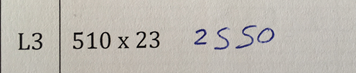 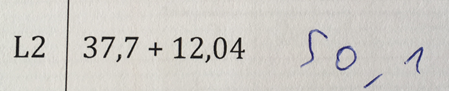 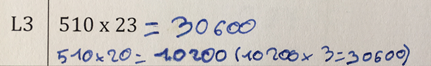 Extrait du diaporama de Elisabeth Oudon et Christophe Tourneux
2.2. DES EXEMPLES  DE PRODUCTIONS DES ÉLÈVES « CALCUL POSÉ »
123,45 + 47,984
3 829×502
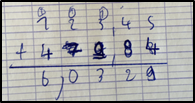 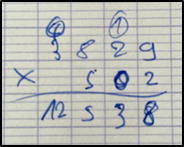 Extrait du diaporama de Elisabeth Oudon et Christophe Tourneux
287 269 – 15967
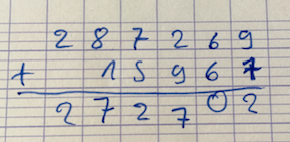 2.3  L’ANALYSE DES ERREURS et les conclusions
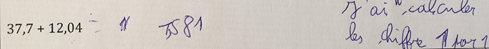 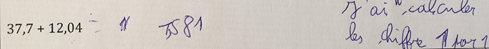 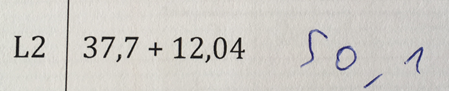 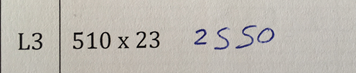 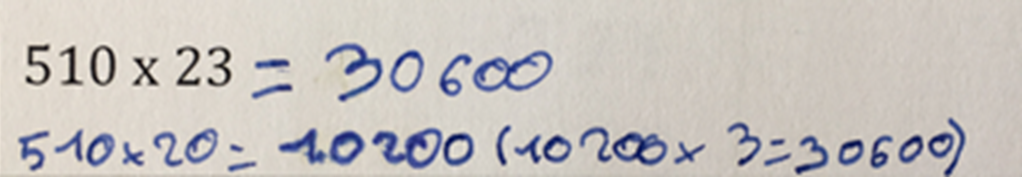 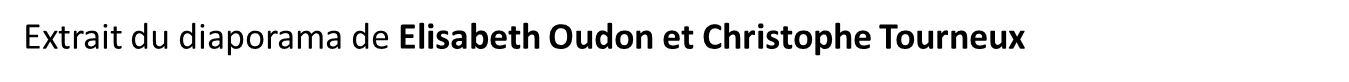 [Speaker Notes: Remplir la fiche préalablement avec les stagiaires]
2.3 L’analyse des erreurs et les conclusions
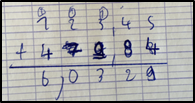 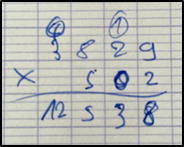 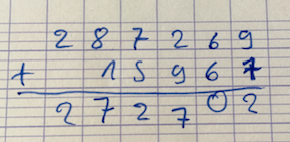 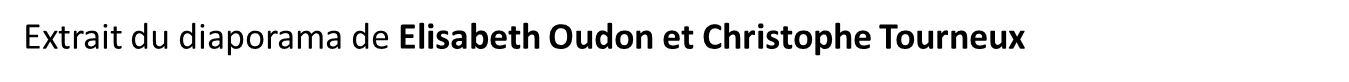 la difficulté à donner du sens aux nombres utilisés, qu’ils soient entiers ou décimaux,
une connaissance insuffisante des nombres : 
     24, c’est 20 + 4 ou 4 × 6 ou 3 × 8 ou la moitié de 48, ou le
     double de 12 ou …  (difficulté à « faire parler les nombres »), 
la difficulté à revenir au sens des opérations à effectuer,
la tendance à appliquer une technique sans chercher à comprendre ce qu’elle signifie,
une connaissance insuffisante des propriétés des opérations qui traduit une absence de signification, 
la tendance à reproduire en calcul mental ou en ligne,  la technique de l’algorithme de calcul posé, sans chercher là non plus à comprendre,
en calcul posé, l’utilisation erronée d’un algorithme sans signification.
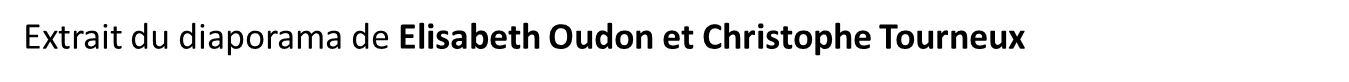 2.4 DES OBJECTIFS PRÉCISÉS DANS LES PROGRAMMES ET LES DOCUMENTS d’accompagnement
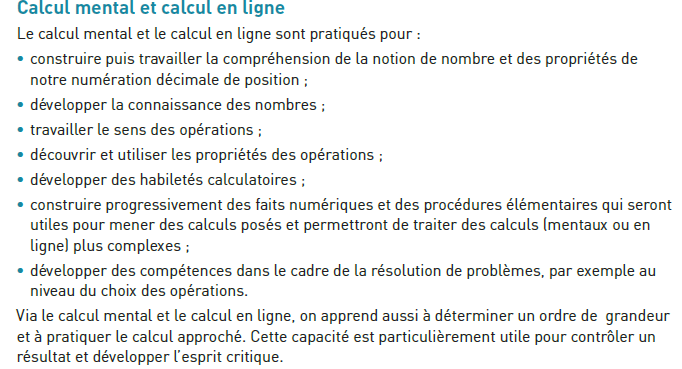 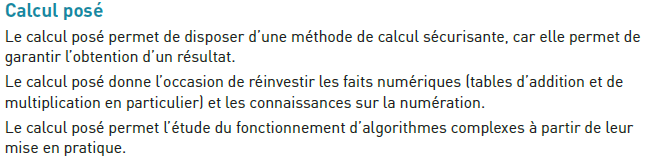 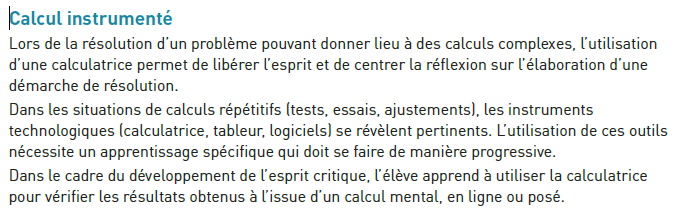 04/10/2018
14
AP le calcul mental et en ligne Circonscription de Wittelsheim année 17-18 version complétée
[Speaker Notes: Savoir faire parler les nombres, construire des intuitions à partir des expériences]
2.5. DES ENJEUX  (extrait du diaporama de Denis Buttlen)
2.5. DES ENJEUX  (extrait du diaporama de Denis Buttlen)
3. ENSEIGNER LE CALCUL : QUOI  ? COMMENT ? QUAND ?
3.1. Des points d’appui 
- Les recommandations du CNESCO
- Les programmes  et les documents d’accompagnement
3.2. des stratégies d’enseignement
La démarche type
Les questions que peuvent soulever les erreurs des élèves
DES PROGRAMMATIONS REFLECHIES PERMETTANT DE CONSTRUIRE  l’intelligence du calcul
3.1.  DES POINTS D’APPUI
LA CONFERENCE DU CONCENSUS ET LES RECOMMANDATIONS DU CNESCO 

R14 : bien qu’il existe des outils informatiques de calcul très performants, le calcul mental et le calcul posé doivent continuer à occuper une place importante dans l’enseignement des mathématiques. 

R15 : l’enseignement du calcul avec les nombres entiers et décimaux devrait associer l’apprentissage  des techniques opératoires à celui du sens des opérations. Il est important de développer l’intelligence du calcul en lien avec une compréhension profonde de la notion de nombre.

R16 : l’enseignement du calcul, avec les nombres entiers et décimaux, doit permettre la découverte,  la compréhension progressive, l’appropriation, puis la mobilisation des propriétés des opérations

http://www.cnesco.fr/wp-content/uploads/2015/11/Recommandations-du-jury.pdf
AP le calcul mental et en ligne Circonscription de Wittelsheim année 17-18 version complétée
04/10/2018
18
3.1.  DES POINTS d’APPUI
R17 : le calcul mental et le calcul en ligne doivent être privilégiés par rapport au calcul posé.

R18 : l’enseignement du calcul mental et du calcul en ligne doit être organisé selon une progressivité

R19 : l’enseignement du calcul mental et du calcul en ligne doit donner une place importante à la verbalisation par les élèves de leurs façons de faire, qu’elles soient correctes ou non. 

R20 : les élèves doivent apprendre à utiliser le calcul mental ou le calcul en ligne pour déterminer l’ordre de grandeur d’un résultat afin de le contrôler ou, de façon plus générale, pour effectuer un calcul approché
AP le calcul mental et en ligne Circonscription de Wittelsheim année 17-18 version complétée
04/10/2018
19
3.1.  DES POINTS d’APPUI
Les programmes  et les documents d’accompagnement 

La pratique des différentes formes de calcul (mental, en ligne, posé, instrumenté) est menée : 
dans le cadre de la résolution de problème. 
dans le cadre de temps spécifiques quotidiens pour le calcul en ligne et le calcul mental.
AP le calcul mental et en ligne Circonscription de Wittelsheim année 17-18 version complétée
04/10/2018
20
3.1 DES POINTS D APPUI
Le calcul mental  ? 
Le calcul en ligne  ? 
Le calcul posé ? 
Le calcul instrumenté  ? 

L’énoncé est donné par le professeur à l’oral ou à l’écrit ; le résultat est donné par l’élève à l’écrit. Le calcul en ligne est travaillé, d’une part en complément du calcul mental, pour faciliter l’apprentissage des démarches et la mémorisation des propriétés des nombres et des opérations, et d’autre part pour permettre d’effectuer, sans recours à un algorithme de calcul posé, des calculs trop complexes pour être intégralement traités mentalement. Par exemple : 58 + 17 = 58 + 20 – 3 = 78 – 3 = 75, ou 12 × 62 = 620 + 124 = 744.
AP le calcul mental et en ligne Circonscription de Wittelsheim année 17-18 version complétée
04/10/2018
21
[Speaker Notes: CM : est une modalité de calcul sans recours à l’écrit  (sauf l’énoncé et la réponse fournie par l’élève).
Il n’est pas exclu non plus que la correction, elle, soit écrite pour être discutée de façon collective. 
C en L : est une modalité de calcul écrit ou partiellement écrit. 
C P : est une modalité de calcul écrit consistant à l’application d’un algorithme opératoire
C I : est un calcul effectué à l’aide d’un ou plusieurs instruments, appareils, ou logiciels (abaque, boulier, calculatrice, tableur, etc.).]
QUI SUIS-JE ? C MENTAL ? C EN LIGNE ? CALCUL POSE ? CALCUL INSTRUMENTE ?
2- L’énoncé est donné par le professeur à l’oral ou à l’écrit ; le résultat est donné par l’élève à l’écrit.
3- C’est une modalité de calcul écrit ou partiellement écrit.
4- C’est une modalité de calcul sans recours à l’écrit si ce n’est, éventuellement, pour l’énoncé proposé par l’enseignant et la réponse fournie par l’élève. Il n’est pas exclu non plus que la correction, elle, soit écrite pour être discutée de façon collective
5- Il donne la possibilité à chaque élève, s’il en ressent le besoin, d’écrire des étapes de calcul intermédiaires qui seraient trop lourdes à garder en mémoire
6- Il permet à l'élève d'utiliser la richesse de ses connaissances sur le nombre et sur les propriétés des opérations. L'élève est ainsi amené à « faire parler » les nombres, c'est à dire à en envisager diverses écritures, des décompositions additives, multiplicatives ou utilisant les unités de numération
04/10/2018
22
AP le calcul mental et en ligne Circonscription de Wittelsheim année 17-18 version complétée
[Speaker Notes: Pause : faire participer les stagiaires pour savoir si ils sont au clair avec les notions calcul mental, en ligne, posé, instrumenté. 
Dans chaque cas, dire à quelles modalités de calcul correspondent les affirmations et les travaux d’élèves. Plusieurs réponses sont parfois possibles. 4 papiers de couleur différente : bleu calcul mental, rouge : calcul en ligne, blanc : calcul posé, vert : calcul instrumenté (exercice extrait du diaporama de G. Dupray et T
On passe en revue des traces d’elèves, même travail]
CALCUL : MENTAL? EN LIGNE? POSE ? INSTRUMENTE?
04/10/2018
23
AP le calcul mental et en ligne Circonscription de Wittelsheim année 17-18 version complétée
[Speaker Notes: Le calcul à l’école 
Selon le mode de fonctionnement cognitif convoqué  on aura : 
(calcul automatise) restitution de faits numériques  ou des stratégies mémorisées 
calcul « raisonne » (analyse de données, stratégies, choix des étapes…)

Selon les moyens utilisés : 
calcul sans support écrit 
calcul avec support écrit 
calcul instrumenté]
Calcul MENTAL, CALCUL en ligne
AP le calcul mental et en ligne Circonscription de Wittelsheim année 17-18 version complétée
04/10/2018
24
CALCUL POSE, CALCUL EN LIGNE
AP le calcul mental et en ligne Circonscription de Wittelsheim année 17-18 version complétée
04/10/2018
25
CONCLUSION
Le calcul mental et le calcul en ligne vivent indépendamment mais se nourrissent mutuellement : 
Les habiletés développées en calcul mental sont au service du calcul en ligne, 
Le calcul en ligne peut aussi être vu comme une étape dans le développement du calcul mental ; le fait d’écrire certaines étapes de calcul permet en effet de libérer la mémoire de travail, favorisant ainsi l’entrée dans le calcul mental. 

Le calcul en ligne ne se limite toutefois pas à cette conception (certains calculs proposés en ligne ne peuvent pas être gérés de façon mentale).
AP le calcul mental et en ligne Circonscription de Wittelsheim année 17-18 version complétée
04/10/2018
26
[Speaker Notes: « La place consacrée au calcul mental et au calcul en ligne dans les temps d’apprentissage et d’entrainement est plus importante que celle accordée au calcul posé. »
« Pour chaque opération, le calcul posé n’est introduit qu’en aval d’activités proposées en calcul mental ou en ligne. »]
EXEMPLES ET CONTRE EXEMPLES
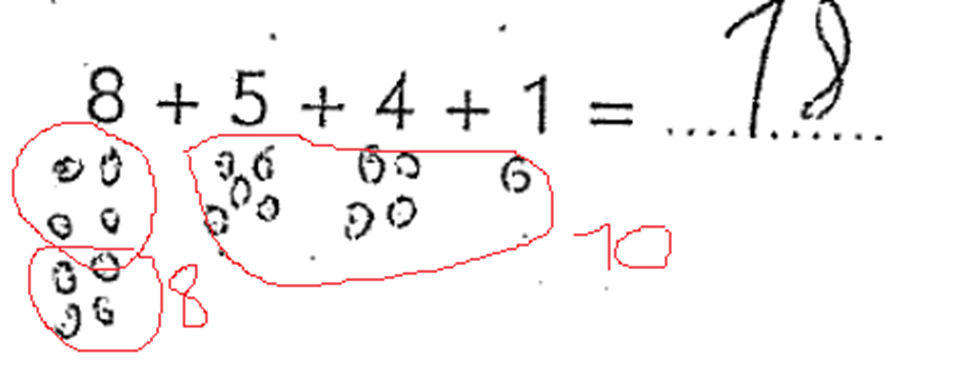 AP le calcul mental et en ligne Circonscription de Wittelsheim année 17-18 version complétée
04/10/2018
27
EXEMPLES ET CONTRE EXEMPLES
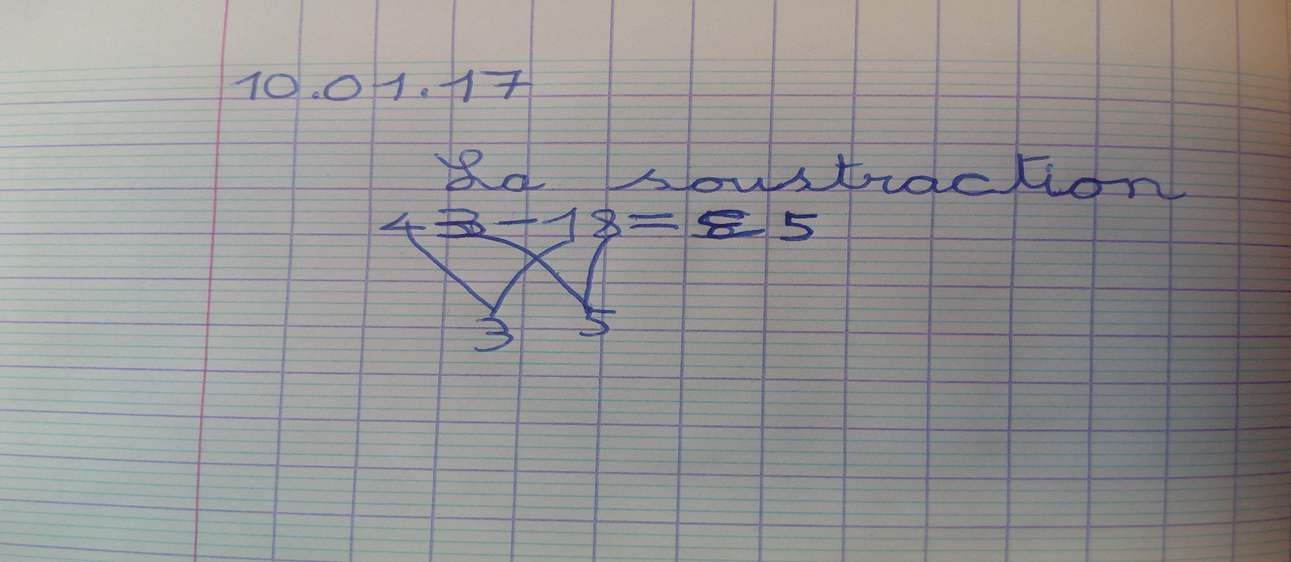 Ici, pour 48-18, l’élève effectue  sa soustraction par étapes. Il fait une erreur de calcul mais semble avoir compris ce qu’est le calcul en ligne.
Ici, l’élève pose en ligne. Il est important de le remarquer et le lui faire remarquer.
AP le calcul mental et en ligne Circonscription de Wittelsheim année 17-18 version complétée
04/10/2018
28
EXEMPLES ET CONTRE EXEMPLES
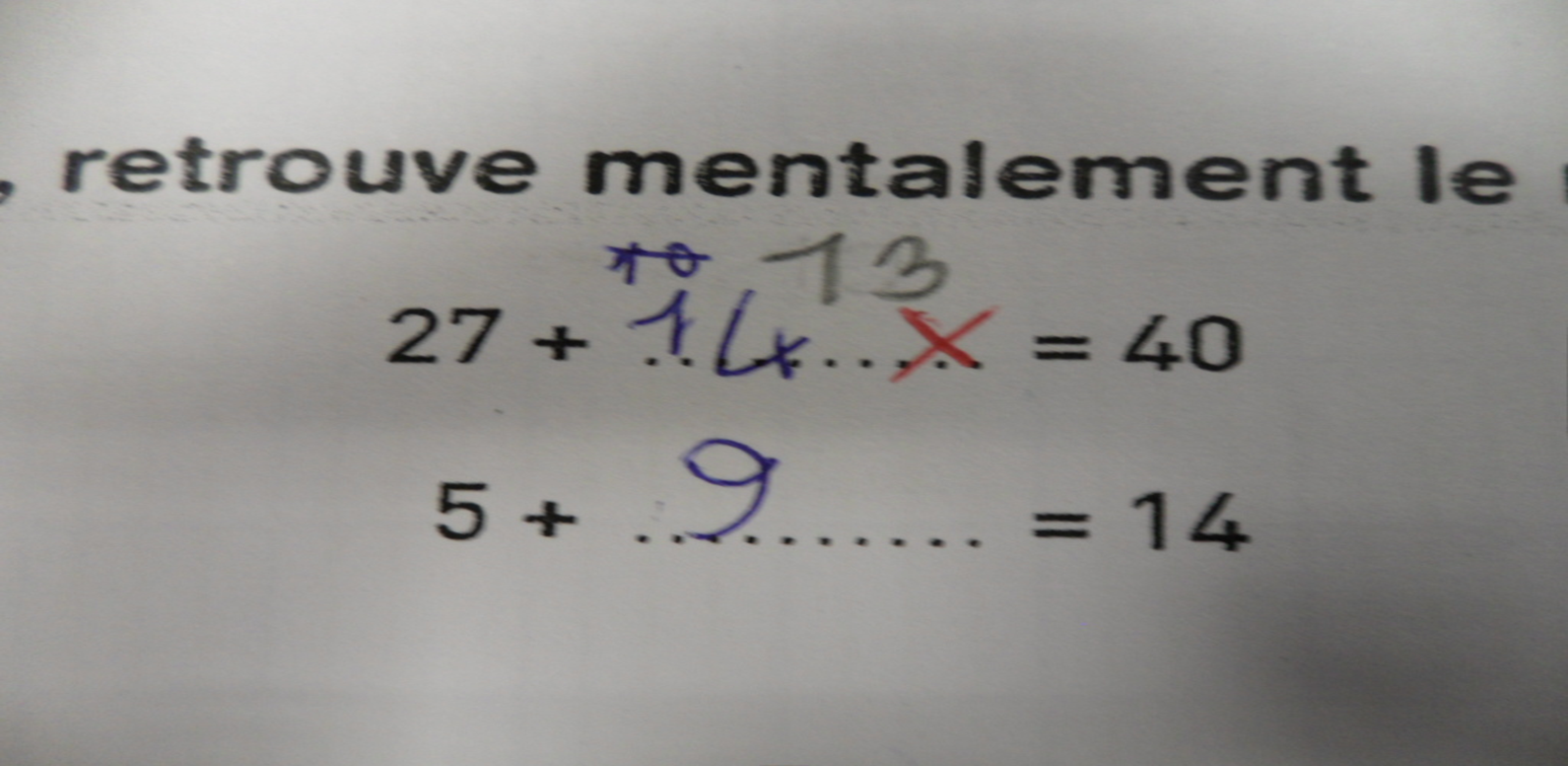 Pour le calcul en ligne il convient de laisser suffisamment de place. La place ici restreinte induit une procédure (l’utilisation de l’addition posée, on remarque la retenue). Il est important de le relever et le signaler à l’élève.
AP le calcul mental et en ligne Circonscription de Wittelsheim année 17-18 version complétée
04/10/2018
29
EXEMPLES ET CONTRE EXEMPLES
Le calcul en ligne n’est pas une autre manière d’écrire un calcul posé. Ici l’élève pose son calcul mais le pose en ligne. Il est important de le remarquer et de le lui faire remarquer. Il a une représentation erronée de ce qu’est le calcul en ligne.
AP le calcul mental et en ligne Circonscription de Wittelsheim année 17-18 version complétée
04/10/2018
30
[Speaker Notes: .]
LES ECRITS DANS LE CALCUL EN LIGNE
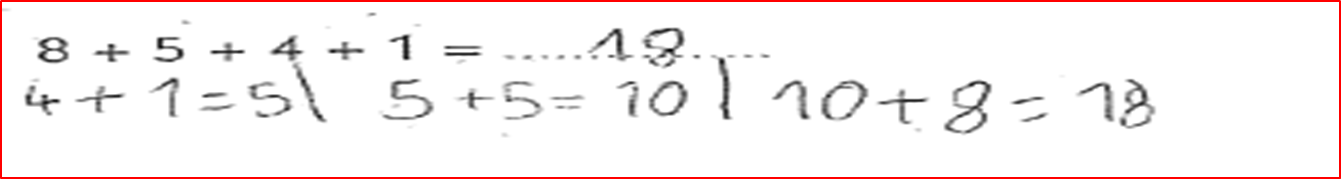 Les étapes écrites se présenter sous différentes formes 

Cela suppose qu’on ait de la place pour écrire !
Calculs séparés
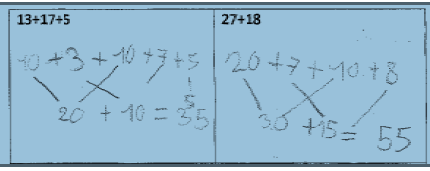 AP le calcul mental et en ligne Circonscription de Wittelsheim année 17-18 version complétée
04/10/2018
31
Arbres de calcul
3.1. DES POINTS D’APPUI
Chercher : tester, comparer, choisir…..
Modéliser : reconnaître et distinguer des problèmes relevant  de situations +,-,x,etc
Représenter : différentes écritures d’un nombre
Raisonner : choisir la démarche, faire parler les nombres
Calculer 
Communiquer
AP le calcul mental et en ligne Circonscription de Wittelsheim année 17-18 version complétée
04/10/2018
32
3.1.  DES POINTS D’APPUI
AP le calcul mental et en ligne Circonscription de Wittelsheim année 17-18 version complétée
04/10/2018
33
3.2. DES STRATEGIES d’enseignement : la démarche type
TEMPS 1. apprentissage : séanceS longues pour réinvestir les compétences apprises, dans des situations VARIEES ET BIEN CHOISIES, découvrir UNE procédure , INTERROGER les relations entre les nombres, TRAVAILLER Des propriétés.
                       

     
        
TEMPS 2. APPROPRIATION   (de façon massée)
TEMPS 3. ENTRAINEMENT : (de façon filée)  séances courtes régulières pour s'approprier les procédures DECOUVERTES,  travailler les faits  numériques,  les relations entre les nombres, les proprietés. 

                       
                       
                       
                        
   

TEMPS 4. EVALUATION  et CONSOLIDATION
SEQUENCE D’APPRENTISSAGE
- Découverte  et recherche
- Mises en commun et  explicitation orales des procédures (correctes, erronées, abouties ou pas) 
-  Institutionalisation (mise en avant du savoir par l’enseignant)  et élaboration collective d’un écrit évolutif de savoir (institutionalisation écrite)
AUTO EVALUATION (élève) et SUIVI DES PROGRES (tableau de bord de l’enseignant)
REMEDIATION  ou d’autres temps d’entrainement si nécessaire
04/10/2018
34
AP le calcul mental et en ligne Circonscription de Wittelsheim année 17-18 version complétée
[Speaker Notes: Donc temps inscrit à l’emploi du temps : 
10 à 15 minutes  quotidiennes pour l’entrainement et évaluation 
et 30 minutes à 45 pour apprentissage de procédures 


L’automatisation n’a pas lieu en même temps pour tout le monde]
AP le calcul mental et en ligne Circonscription de Wittelsheim année 17-18 version complétée
Séance longue pour réinvestir les compétences apprises, dans des situations VARIEES ET BIEN CHOISIES, découvrir une notion et  procédure , INTERROGER les relations entre les nombres, TRAVAILLER des propriétés
TEMPS 1. apprentissage :
Extrait du PPT de Gaëan Duprey et Hélène Tanoh  légèrement modifié
Dans cette étape , la rapidité d’exécution des calculs n’est nullement l’objectif.
04/10/2018
35
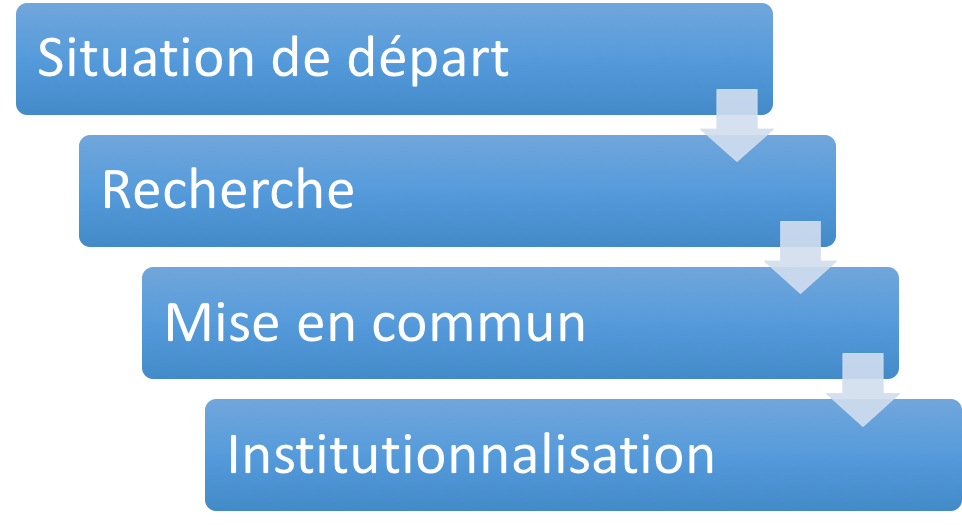 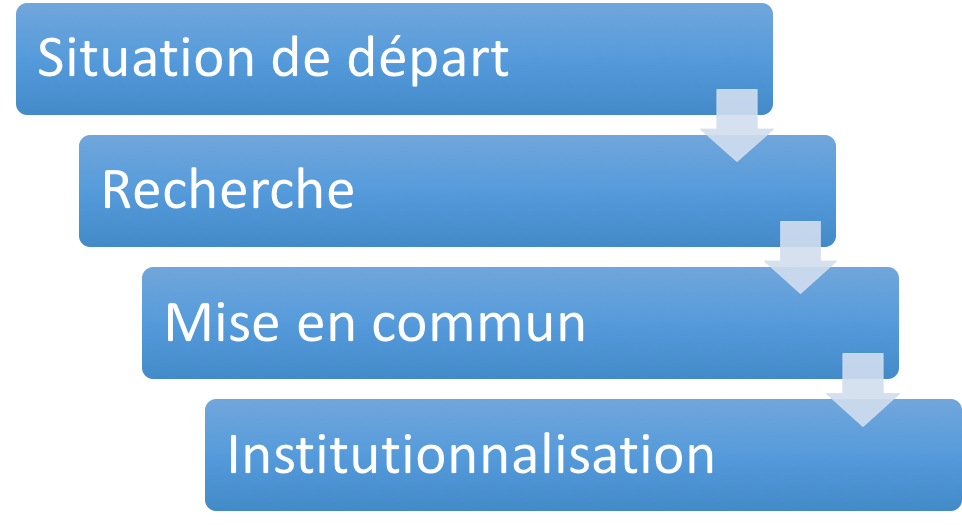 Exemple 1 de TEMPS 1 POSSIBLES
Un problème arithmétique simple et des contraintes 

Un ballon de basket coûte 34 €. 
Combien paiera une école qui en achète 9 ? 

Contraintes : pas d’écrit possible et pas de calculatrice
Variante : 
1er temps : l’énoncé est lu deux fois avec prise de notes possible 
2ème temps : les élèves résolvent mentalement le problème
3ème temps : les élèves écrivent le résultat
Extrait du PPT de Gaëan Duprey et Hélène Tanoh
[Speaker Notes: Séance (s) longue (s) (30’ à 40’)
 Calcul « tranquille » 
 Situation de départ : petit problème,]
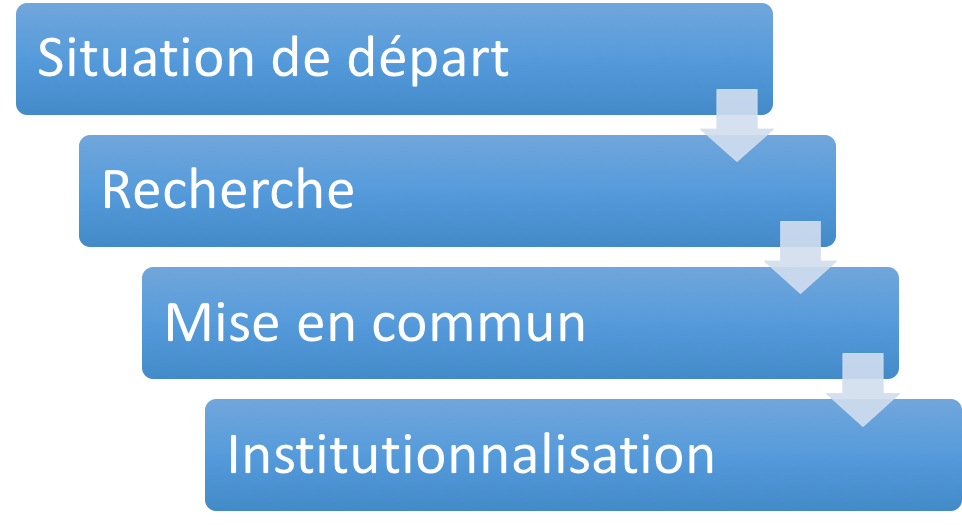 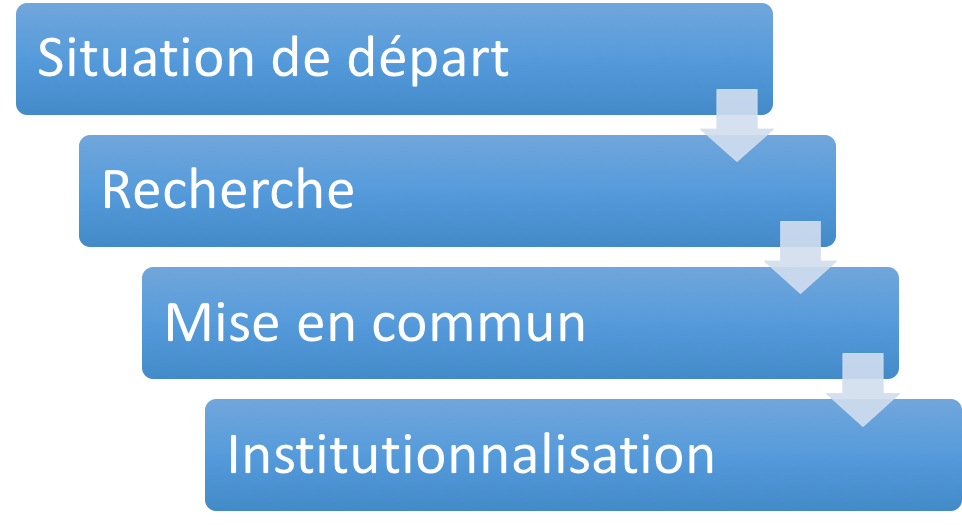 Exemple 2 de TEMPS 1 POSSIBLES
Un calcul avec contraintes

34 x 9 = 

-   Contraintes : temps limité, pas de calcul posé
Travail sur l’ardoise. 
Possibilité d’écrire les calculs intermédiaires
Extrait du PPT de Gaëan Duprey et Hélène Tanoh
[Speaker Notes: Séance (s) longue (s) (30’ à 40’)
 Calcul « tranquille » 
 Situation de départ : petit problème,]
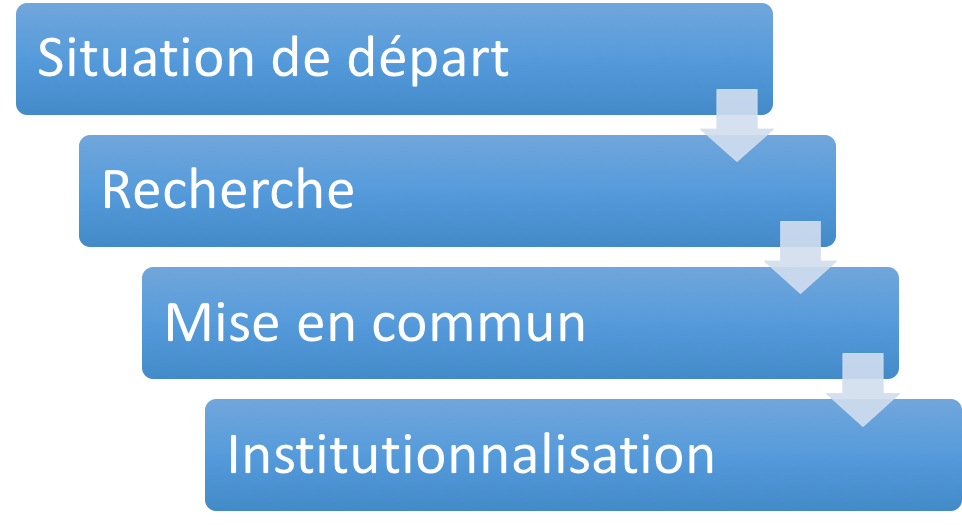 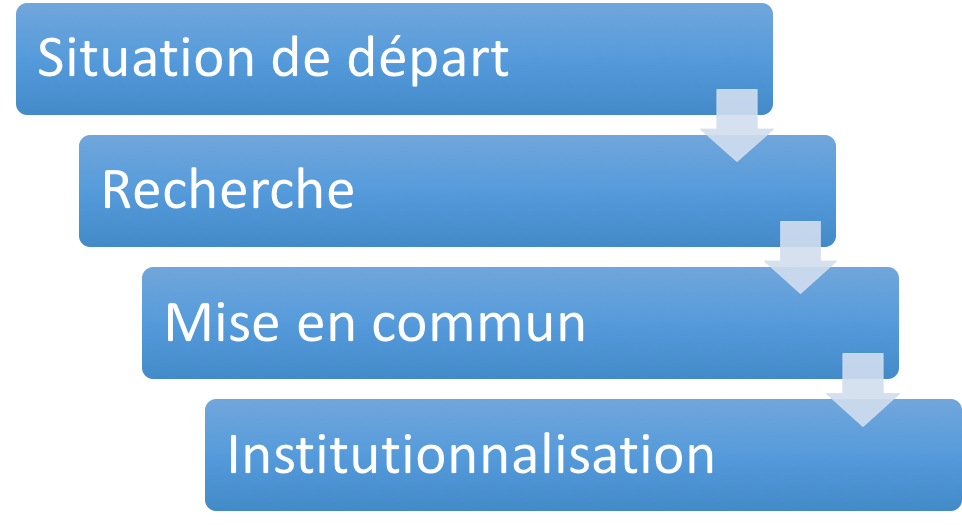 Exemple 3 de TEMPS 1 POSSIBLES
Plusieurs calculs avec des contraintes

24 x 9 ; 38 x 9 ; 25  x 9 ;  10 x 9 ; 50 x 9 ; 
 200 x 9 ; 4 X 9 ; 43 x 9 ; 36 x 9

-   Contraintes : temps limité, pas de calcul posé
Travail dans le cahier. 
Possibilité d’écrire les calculs intermédiaires
Extrait du PPT de Gaëan Duprey et Hélène Tanoh
[Speaker Notes: Séance (s) longue (s) (30’ à 40’)
 Calcul « tranquille » 
 Situation de départ : petit problème,]
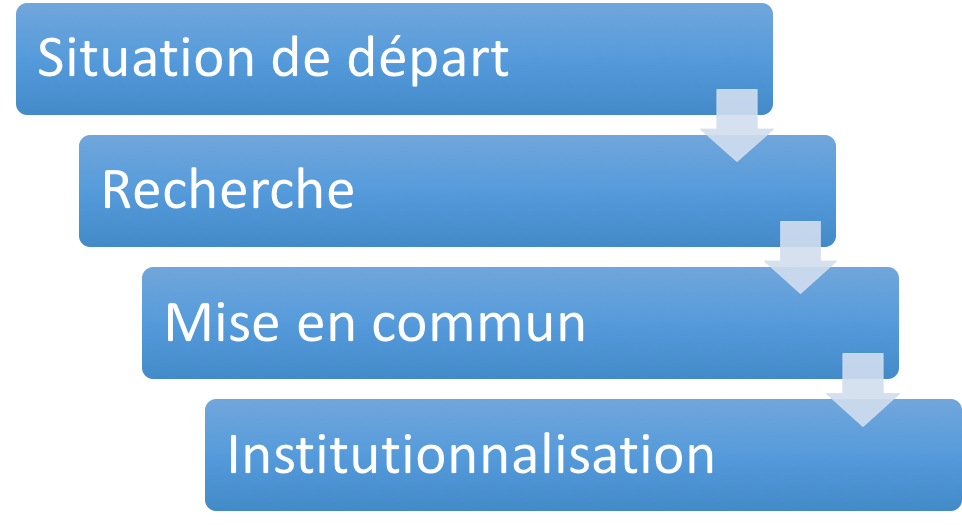 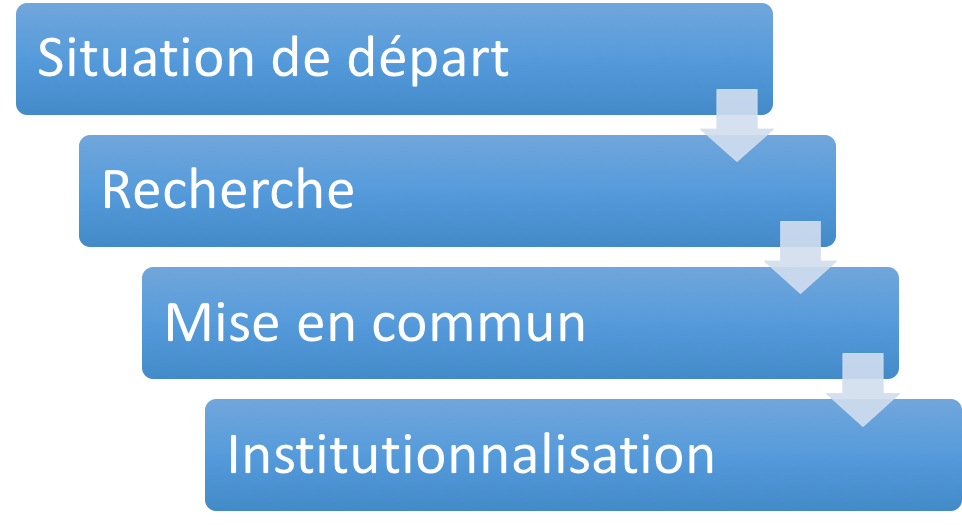 Exemple 4 de TEMPS 1 POSSIBLES
Plusieurs calculs avec une contrainte

12 x 9        36 x 9      60 x 9   1002 x 9   222 x 9 

Contrainte : pour chaque calcul, utiliser la calculatrice pour trouver le résultat, mais sans utiliser la touche [x].
Extrait du PPT de Gaëan Duprey et Hélène Tanoh
[Speaker Notes: Séance (s) longue (s) (30’ à 40’)
 Calcul « tranquille » 
 Situation de départ : petit problème,]
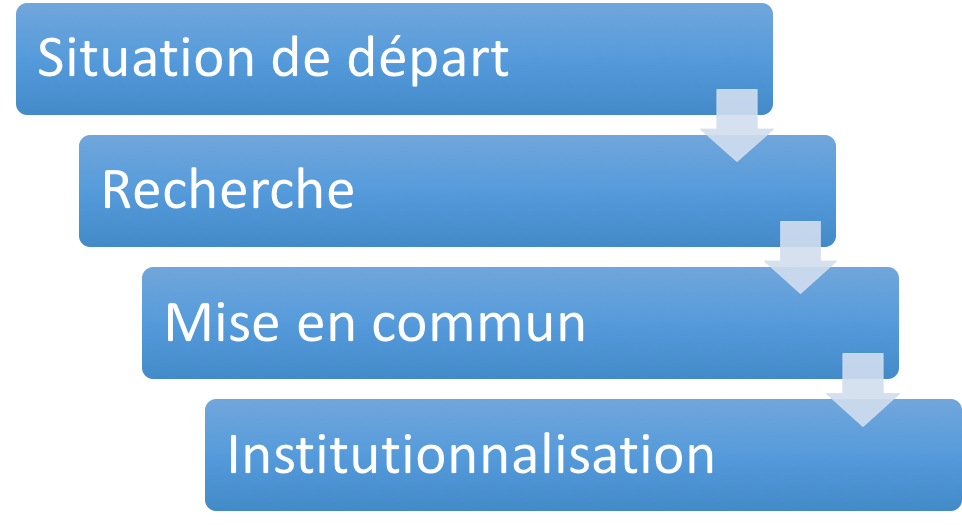 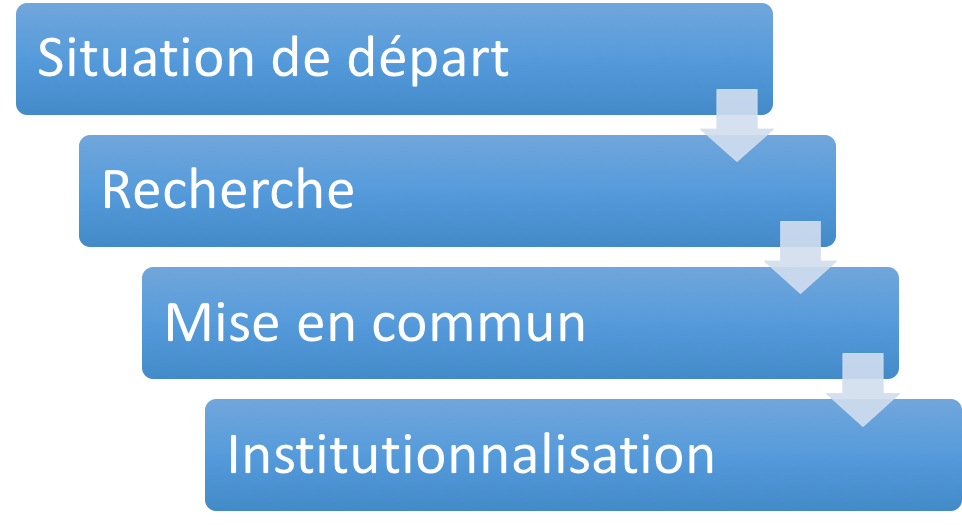 Exemple 5 de TEMPS 1 POSSIBLES
Une question 

« Dans votre cahier de recherche, expliquez comment vous calculez: « 9 x 34 » sans poser l’opération. »
Extrait du PPT de Gaëan Duprey et Hélène Tanoh
[Speaker Notes: Séance (s) longue (s) (30’ à 40’)
 Calcul « tranquille » 
 Situation de départ : petit problème,]
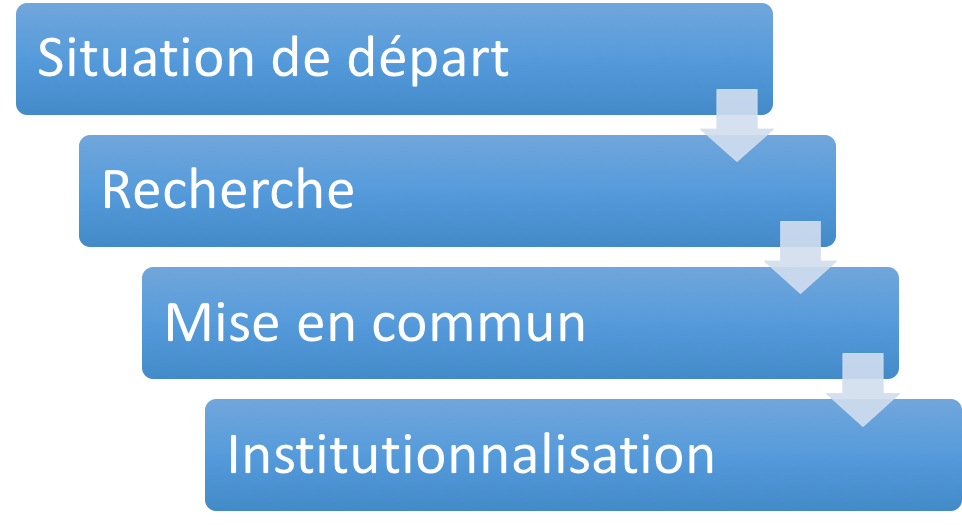 TEMPS 1 SEANCE APPRENTISSAGE
L’enseignant traduit oralement et par écrit ce que dit l’élève
-   verbalisation
appui sur des représentations dans différents registres (schéma, demi-droite graduée, arbres de calculs…)
utilisation des écritures symboliques

Exemples
 - en langage ordinaire : 9 fois 34, c’est 10 fois 34 et il faut enlever 1 fois 34 ; 
– puis en langage mathématique : 34× 9 = (34 × 10) – (34 × 1)
Extrait du PPT de Gaëan Duprey et Hélène Tanoh
TEMPS 1 SEANCE APPRENTISSAGE
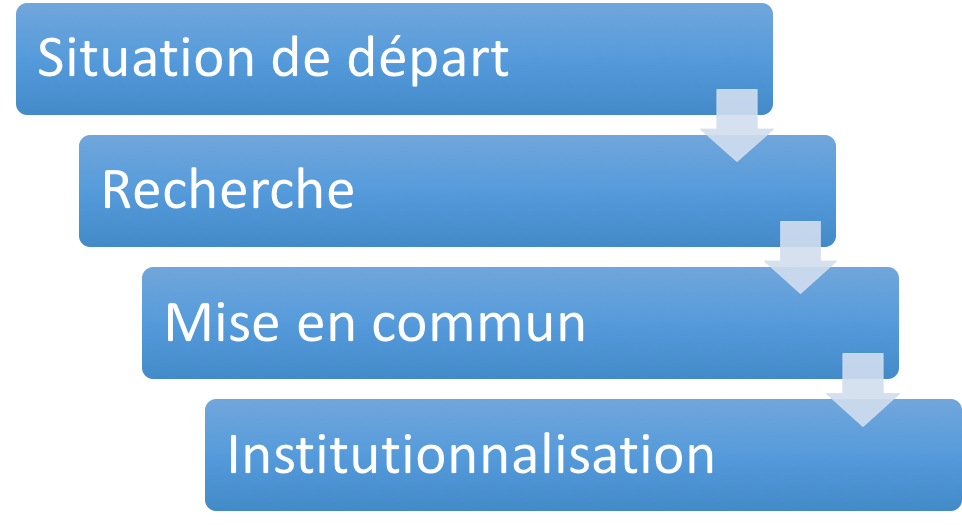 Comparer les procédures en termes d’efficacité et de coût, les hiérarchiser. 

Faire émerger une procédure (ou de plusieurs procédures) et son domaine d’efficacité. 

Le but est de rendre l’élève capable de s’adapter et de choisir la procédure adaptée.
Exemple 
Il se peut qu’une autre procédure soit préférable pour certains calculs particuliers 40 x 9 = ?   4 x 9 x 10 et  non 40 x (10 – 1) comme dans la règle souvent appliquée quand on multiplie par 9

Déterminer ce qu’il faut retenir  +  trace écrite dans le cahier
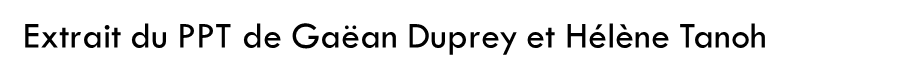 [Speaker Notes: Séance (s) longue (s) (30’ à 40’)
 Calcul « tranquille » 
 Situation de départ : petit problème,]
TEMPS 2. TEMPS 2. APPROPRIATION   (de façon massée)
sur une procédure 

- 1 à 4  séances courtes (15 minutes) et quotidiennes

- Reformulations et explicitations des procédures par les élèves en donnant des exemples, jeu du vrai-faux,  arbres à calculs à compléter, …

- Exercices nombreux, variés et différenciés
ETAPE 2
Extrait du PPT de Gaëan Duprey et Hélène Tanoh  légèrement modifié
[Speaker Notes: Séance (s) longue (s) (30’ à 40’)
 Calcul « tranquille » 
 Situation de départ : petit problème,]
TEMPS 3. ENTRAINEMENT : (de façon filée)  séances courtes régulières pour entraîner  les procédures et notions DECOUVERTES,  travailler les faits  numériques,  les relations entre les nombres, les propriétés.
De façon filée tout au long de l’année sur une variété de procédures :
- Situations de rappel lors de séances portant sur un autre objectif , exemple :  pour mémoriser les tables de multiplication : 7 X 9 = (7 x 10) - 7, …
- résolution de problèmes simples relevant du calcul mental.
- Dans le cadre de jeux de calcul mental
ETAPE 2
Extrait du PPT de Gaëan Duprey et Hélène Tanoh  légèrement modifié
[Speaker Notes: On entraîne régulièrement ce qui a déjà été appris]
TEMPS 4. EVALUATION  et CONSOLIDATION
Autoévaluation (et si nécessaire remédiation) acter  progrès. 

 Évaluation différenciée.
ETAPE 2
Extrait du PPT de Gaëan Duprey et Hélène Tanoh légèrement modifié
Trois séances de calcul mental CM2 à ne déposer que sur site protégé et usage privé.mp4
Consignes : 
Repérer les différentes étapes  de la séquence d’apprentissage
Notions visées et développées (objectifs enseignant et intentions) et nature des nombres
Outils à disposition
Modalités de travail (individuel? Groupe? Collectif? Contraintes? Écrit? Oral? ….?)
Traces écrites des élèves
 CONCLUSION
04/10/2018
46
AP le calcul mental et en ligne Circonscription de Wittelsheim année 17-18 version complétée
Avoir un  enseignement structuré du calcul mental : avoir des séquences à l’objectif clairement identifiées et au sein de la séquence des séances aux objectifs précisés. Une séance visant l’acquisition d’une procédure n’est pas construite comme une séance visant la mémorisation de faits numériques (par exemple mémoriser la table de 9).
 Évaluer ce qui est enseigné, y compris en calcul mental. En commençant une séquence l’enseignant doit déjà disposer de l’évaluation qu’il proposera en fin de séquence afin de construire effectivement ses séances pour permettre à chaque élève d’atteindre l’objectif visé. 
 Diversifier les modalités de travail en calcul mental (utilisation de l’ardoise, questions posées oralement ou par écrit, utilisation du vidéoprojecteur pour poser les questions, afficher les questions une par une ou toutes en même temps, etc.), Qui ne sont pas le fruit du hasard, mais dépendent des objectifs de chaque séance. En fin de séquence, les modalités utilisées doivent être les mêmes que celles qui seront utilisées pour évaluer les élèves.
Penser  l’institutionnalisation. La procédure devant être acquise doit être écrite dans les cahiers pour s’assurer qu’elle soit bien explicitée et que tous les élèves puissent y revenir à chaque fois que nécessaire. Il peut s’agir d’une phrase, d’un exemple générique ou des deux en même temps.
AP le calcul mental et en ligne Circonscription de Wittelsheim année 17-18 version complétée
04/10/2018
47
RAPPEL DES Propriétés mises en œuvre
AP le calcul mental et en ligne Circonscription de Wittelsheim année 17-18 version complétée
04/10/2018
48
RAPPEL DES Propriétés mises en œuvre
AP le calcul mental et en ligne Circonscription de Wittelsheim année 17-18 version complétée
04/10/2018
49
3.2. Ce que disent les erreurs des élèves
Pour chaque production :  Analyse de production à partir des documents de Gaëtan DUPREY.docx
retrouver la ou les procédures utilisées, 
relever les acquis 
Les faits numériques visiblement disponibles 
Indiquer quelle (s) questions on pourrait poser a l ’élève pour faire évoluer sa procédure
CONCLUSION : 
CONCLUSION A PARTIR DES QUESTIONS RELATIVES AUX PRODUCTIONS DES ELEVES .docx
Quels outils ou représentations pourraient aider les élèves a comprendre les procédures  VISEES ? 
Quelques représentations possibles pour aider à apprendre à multiplier par 25_.pptx
04/10/2018
50
AP le calcul mental et en ligne Circonscription de Wittelsheim année 17-18 version complétée
[Speaker Notes: Pour 32 x 25 : 
(30 × 25) + (2 ×25) ou (32 × 20) + (32 × 5), ces deux procédures sont coûteuses pour la mémoire, mais  conviendraient tout à fait pour un calcul du type 31 × 23 ; en revanche, la présence de 25 comme facteur, contrairement à 31 × 23 diriger un élève vers une procédure du type 25 ×  (4 ×  8) ou 32 × (100 : 4) , selon la disponibilité de 32 = 4 × 8.

Ces moments de calcul mental débouchent sur des institutionnalisations « souples ».
À partir d’une comparaison en termes de coût, l’enseignant amène les élèves à hiérarchiser
les procédures mises en oeuvre. Si une procédure experte n’a pas été produite
par la classe et si une telle procédure n’est pas trop éloignée des procédures
mobilisées par les élèves, il l’introduit et demande aux élèves de la tester, d’évaluer
son domaine d’efficacité. Ainsi l’institutionnalisation porte à la fois sur la procédure
et sur son domaine d’efficacité.]
(30 × 25) + (2 ×25) ou (32 × 20) + (32 × 5) :  deux procédures coûteuses pour la mémoire qui conviendraient tout à fait pour un calcul du type 31 × 23. En revanche, la présence de 25 comme facteur, contrairement à 31 × 23 , doit diriger un élève vers une procédure du type 25 ×  (4 ×  8) ou 32 × (100 : 4) si 32 = 4 × 8 disponible. 
Donner le  calcul à l’oral est une variable importante de l’activité potentielle des élèves, car le calcul proposé comme 32 fois 25 ou 25 fois 32 peut entraîner des procédures différentes selon les élèves. 
Le travail d’estimation d’un ordre de grandeur du résultat peut se manifester selon différents degrés : 32 × 25 est « proche » de 30 × 20 = 600, mais 32 × 25 = 800 pourra lui-même ensuite servir d’ordre de grandeur pour un calcul du type 32,15 × 24,6. N’oublions pas enfin le bénéfice potentiel de ce travail pour un élève lors d’un calcul posé ou instrumenté, que ce soit pour la détermination du contrôle. 
Le calcul ci-dessus peut être décliné et adapté aux nombre décimaux : 32 × 2,5 ; 3,2 × 25 ; 3,2 × 2,5 ; 32 × 0,25 sont autant de calculs qui font intervenir ou développent le sens des nombres
AP le calcul mental et en ligne Circonscription de Wittelsheim année 17-18 version complétée
04/10/2018
51
POINTS DE VIGLANCE : LES ECRITS Dans le calcul en ligne
Les écrits transitoires  : Ils peuvent ne pas respecter tous les codes, il sont un support de pensée ….
Inviter les élèves a écrire les calculs séparés, a utiliser des formulations pour éviter les parenthèses  au cycle II.
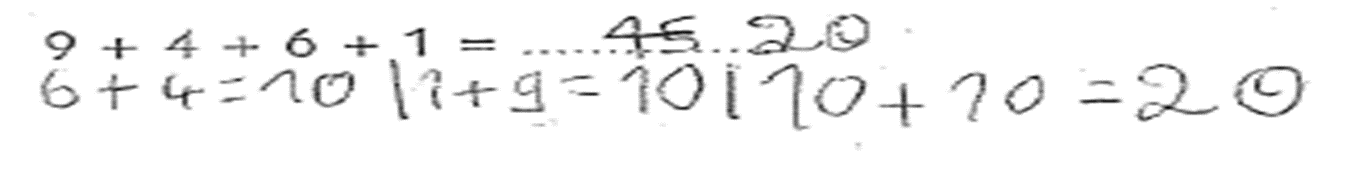 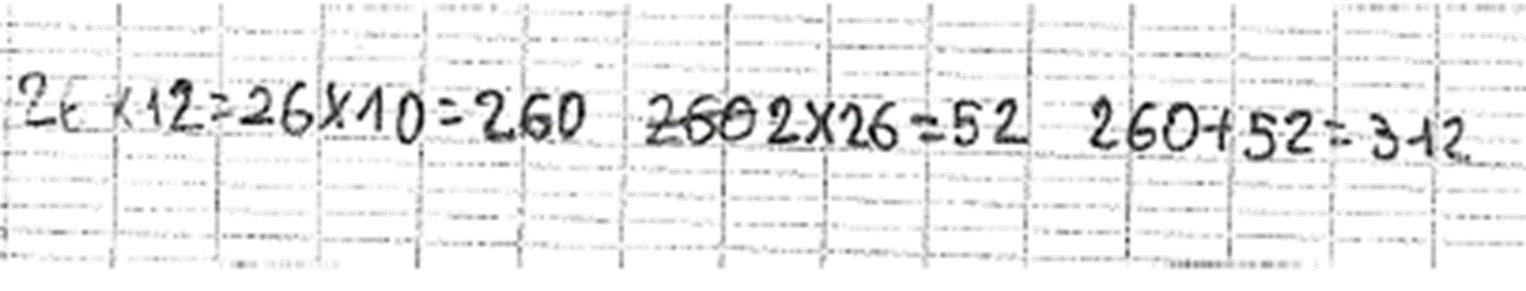 AP le calcul mental et en ligne Circonscription de Wittelsheim année 17-18 version complétée
04/10/2018
52
POINTS DE VIGILANCE : LES ECRITS dans le calcul en ligne
Inviter à utiliser flèches et mots ou tout autre écrit qui accompagne la démarche de  l’élève
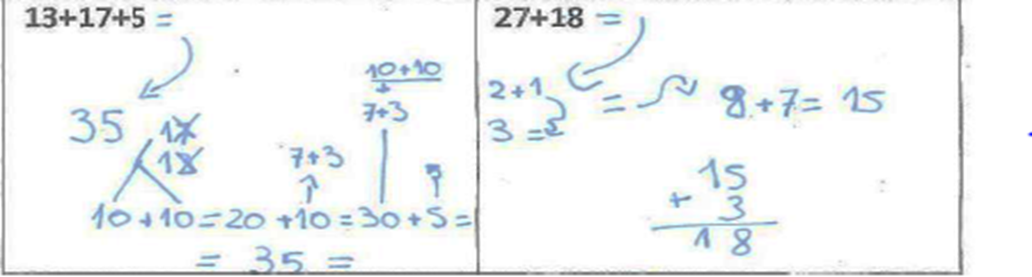 AP le calcul mental et en ligne Circonscription de Wittelsheim année 17-18 version complétée
04/10/2018
53
POINTS DE VIGILANCE : LES ECRITS dans le calcul en ligne
Progressivement, en fin de cycle 3, les étapes des écrits transitoires s’organisent pour devenir un calcul écrit en ligne (des écrits aboutis).
AP le calcul mental et en ligne Circonscription de Wittelsheim année 17-18 version complétée
04/10/2018
54
point de vigilance  : Tolérance dans les écrits transitoires  DES ELEVES
523 – 67 = ?    

Démarche correcte : il enlève successivement 20, 40, 3 puis 4 au nombre de départ, ce qui revient à enlever 67.  
Mais écriture mathématique incorrecte (utilisation erronée du symbole « = ») 
L’inviter à retranscrire sa stratégie par des calculs séparés, par exemple de la façon suivante :
523 ‒ 20 = 503 ; 503 ‒ 40 = 463 ; 463 ‒ 3 = 460 ; 460 ‒ 4 = 456
Comme pour la production d’écrits, un seuil de tolérance doit être accordé à tous les élèves. Pour distinguer ces étapes de calcul des écrits institutionnels, le professeur pourra faire travailler les élèves sur un support dédié (cahier de recherche, feuilles de couleur, …).
Sensibiliser au statut du signe  =  ( notion d’équivalence et notion de l’exécution d’un calcul)
AP le calcul mental et en ligne Circonscription de Wittelsheim année 17-18 version complétée
04/10/2018
55
points de vigilance : Les différents Types D’ECRITS
ECRITS PERSONNELS
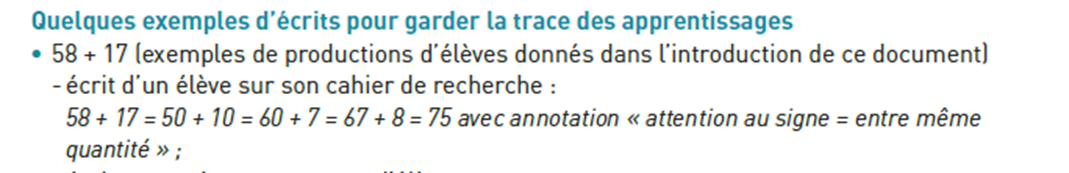 Pour garder trace des apprentissages , l’élève utilise ses productions, et en regard une correction assortie de quelques mots d’explication de l’erreur.
ÉCRIT PROPOSÉ PAR UN 
GROUPE   D’ÉLÈVES
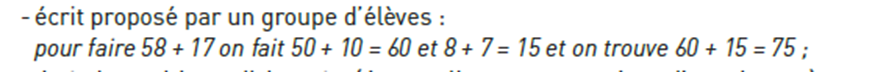 AP le calcul mental et en ligne Circonscription de Wittelsheim année 17-18 version complétée
04/10/2018
56
L’élève commente et écrits les points de vigilance à partir d’une erreur apparue en classe.
ECRITS PERSONNELS
Il complète avec les différentes procédures qui ont été présentées lors de la mise en commun.
AP le calcul mental et en ligne Circonscription de Wittelsheim année 17-18 version complétée
04/10/2018
57
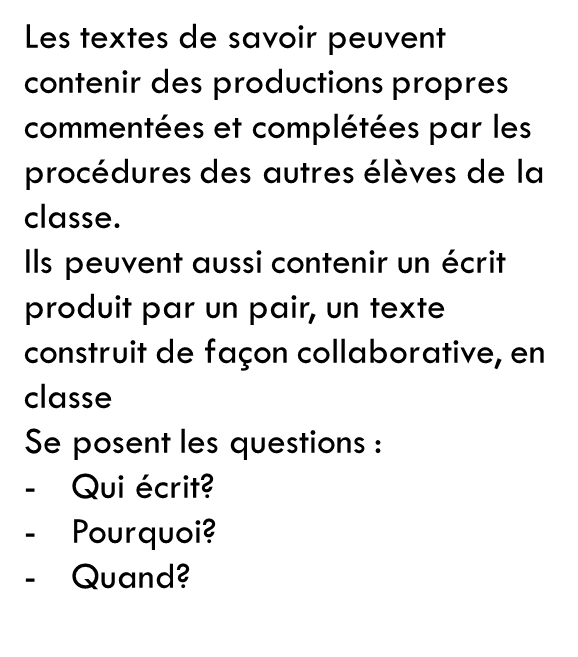 ECRITS PERSONNELS
AP le calcul mental et en ligne Circonscription de Wittelsheim année 17-18 version complétée
04/10/2018
58
POINTS DE Vigilance : l’écrit institutionnel
La trace  des savoirs peut éventuellement être proposée par l’enseignant à partir d’un temps de mise en commun ou de temps de travail collaboratif. 
Elle doit alors être mathématiquement juste et compréhensible par les élèves. Se pose ici la délicate question du degré de décontextualisation (pourtant nécessaire pour un transfert possible).
..\..\..\..\010 MISSION MATHEMATIQUES\seminaire 2016\webdiffusion\allard_c.mp4
AP le calcul mental et en ligne Circonscription de Wittelsheim année 17-18 version complétée
04/10/2018
59
Points de vigilance : LE cahier dES SAVOIRs
On doit pouvoir y circuler : sommaire, domaines, titres…

Se passe d’une classe à une autre

Le titre doit clairement indiquer le savoir en question (ainsi le partage du trésor par exemple n’indique pas le savoir puisqu’in travaille sur le partage équitable… vers la division). Les titres ont donc un sens tout au long du parcours. 

Des écrits intermédiaires contextualisés vers l’écrit des savoirs  : un processus  long. Par exemple on va lister aux cours des situations rencontrées les différentes décompositions des nombres …. Puis on va, avec les élèves les organiser dans le cahier.
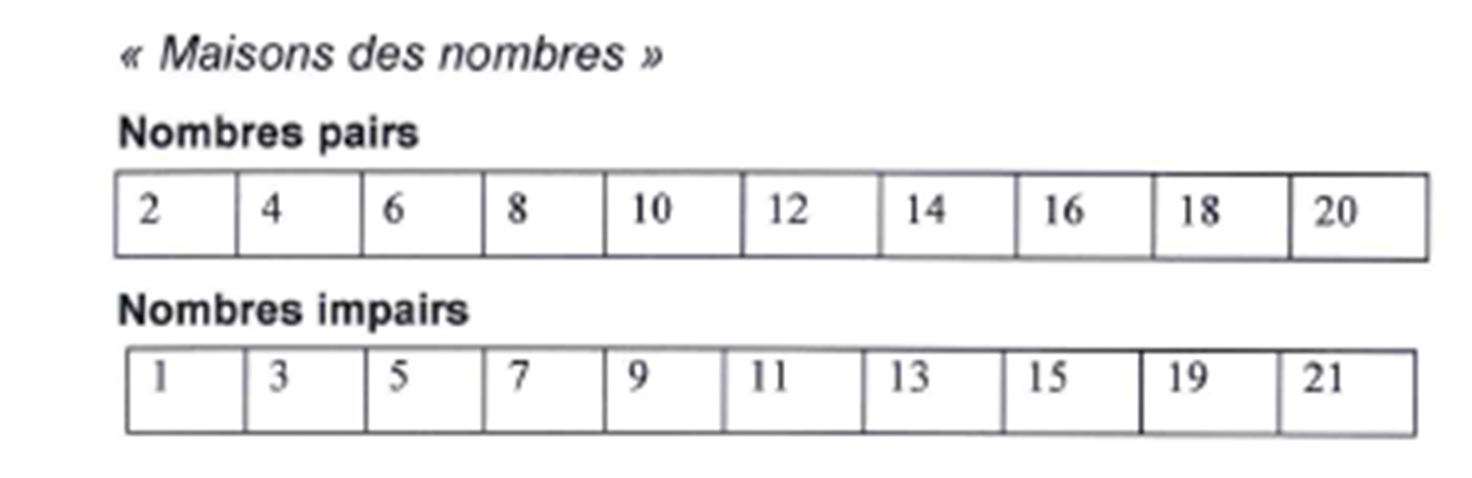 AP le calcul mental et en ligne Circonscription de Wittelsheim année 17-18 version complétée
04/10/2018
60
Point de vigilance LE cahier dES SAVOIRS…
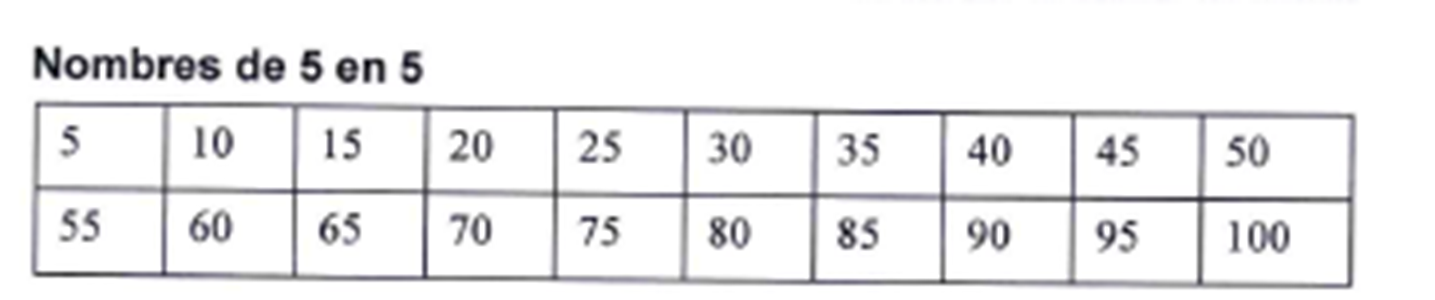 AP le calcul mental et en ligne Circonscription de Wittelsheim année 17-18 version complétée
04/10/2018
61
Les différents TYPE D’ECRITS
Écrit de synthèse collaborative
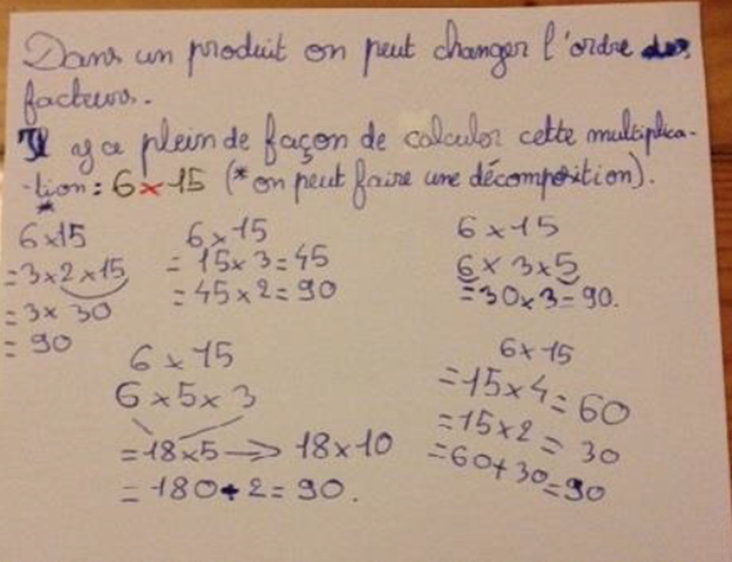 AP le calcul mental et en ligne Circonscription de Wittelsheim année 17-18 version complétée
04/10/2018
62
Point de vigilance : LE cahier dES SAVOIRS….
Différents types d’écrits doivent permettre à l’élève de garder trace de ce qu’il a appris en calcul en ligne. 
Ils peuvent aussi faire l’objet d’affichages dans la classe.
 Idéalement, les textes de synthèse restent accessibles dans un cahier que l’élève conserve et complète tout au
long du cycle.
AP le calcul mental et en ligne Circonscription de Wittelsheim année 17-18 version complétée
04/10/2018
63
POINTS DE Vigilance : l’utilisation des parenthèses
apprentissage progressif, il débute au cycle 3            
Parfois indispensables, parfois pas : 
   6x10+6x5              ? 
Si les règles sont connues, elles ne sont pas indispensables
     5+8 x7                 ? 
       ici elles sont indispensables  (5+8) X 7 ≠  5 (8X7)
AP le calcul mental et en ligne Circonscription de Wittelsheim année 17-18 version complétée
04/10/2018
64
Points de vigilance : le choix des calculs en lien avec les intentions et l’intelligence du calcul
MES INTENTIONS
Calcul proposé : 48X250 ?
P1 : 48X250= 12 × 4 × 250
                = 12 x (4X250) = 12X1000
                = 12 000

P2: 48 × 250 = 48 × 200 + 48 × 50
                    = 48 × 2 × 100 + 48 × 5 × 10
                    = 96 × 100 + 240 × 10
48 × 250 = 9 600 + 2 400 = 12 000

P3: 48 × 250 = 40 × 250 + 8 × 250 
 = 4 × 10 × 25 × 10 + 2 × 4 × 25 × 10
4 × 25 × 10 × 10 + 2 × 4 × 25 × 10
 = 100 × 10 × 10 + 2 × 100 × 10
P1: décomposition multiplicative de 48 (48 est un multiple de 4) et 250 est un diviseur de 1 000 (4 × 250 = 1 000 ou 4 × 25 = 100 (rapport de 4)
P2 : Décomposition additive canonique de 250 : 200+50



P3: Décomposition  additive canonique de 48 :  40 +8
04/10/2018
65
AP le calcul mental et en ligne Circonscription de Wittelsheim année 17-18 version complétée
[Speaker Notes: Trois procédures vont se dégager : 
les simulations mentales de l’algorithme écrit,
les calculs mobilisant des décompositions additives (et la distributivité de la multiplication par rapport à l’addition) 
et ceux mobilisant des décompositions multiplicatives de l’un des facteurs.
Ainsi, si l’élève décompose additivement l’un des facteurs comme ci-dessous, son calcul peut être facilité par le recours à des produits « remarquables » du type
4 × 250 = 1 000 ou 4 × 25 = 100 ; ou encore 50 = 100 : 2 ou 50 est la moitié de 100 ou 50 = 12× 100 ; 25 = 100 ÷ 4 ou 25 est le quart de 100 ou 25 = 14×100.]
Points de vigilance : le choix des calculs en lien avec les intentions et l’intelligence du calcul
Mes intentions
Calculs proposés
P1 : 96 × 125 = 48 × 2 × 125
                      = 48 × 250 
                      = 24 × 2 × 250 = 24 × 500 
                      = 12 × 2 × 500 = 12 000
P2: 96 × 125 = (80 + 16) × 125 
                     = 80 × 125 + 16 × 125   
                    = 10 × 8 × 125 + 2 × 8 × 125 96 × 125        
                    = 10 × 1 000 + 2 × 1 000 
                    = 10 000 + 2 000 = 12 000
P 3 : 96 × 125 = 12 × 8 × 125 = 12 ×1000 = 12 000
04/10/2018
66
AP le calcul mental et en ligne Circonscription de Wittelsheim année 17-18 version complétée
INTENTIONS - INTELLIGENCE DE CALCUL
Mes intentions
Calculs proposés 73-27
73 - 27   : si l’on fait de 7 pour aller à 13 c’est comme si je posais la soustraction dans ma tête. 

En proposant d’autres procédures et en proposant de commencer par la gauche, on introduit une procédure plus adaptée et on fait appel à la structure des nombres et leurs relations (27=30-3)
P1 : 73-27= (73- 20) – 7 = 53-7= 46
P2 : 73-27=  (73-30) +3 = 46

Le calcul s’effectue de gauche à droite
AP le calcul mental et en ligne Circonscription de Wittelsheim année 17-18 version complétée
04/10/2018
67
INTENTIONS - INTELLIGENCE DE CALCUL
Quatre vingt douze plus quinze?
Mes intentions
Quatre-vingt – douze  -  quinze
Quatre-vingt + vingt-sept
travailler sur la forme orale
AP le calcul mental et en ligne Circonscription de Wittelsheim année 17-18 version complétée
04/10/2018
68
INTENTIONS - INTELLIGENCE DE CALCUL
Mes intentions
Calcul propose : 45+29 ?
P1: 40+20+5+9 = 60+14 = 74
P2: 45+20+9
P3 : (45+30) -1 = 75-1 = 74
P1 : INVITER A S’aPPUYER SUR les nombres tels qu’on  les entend  quarante- cinq plus vingt neuf
P2 : INVITER A VOIR   29 comme 3 dizaines moins 1 unité
AP le calcul mental et en ligne Circonscription de Wittelsheim année 17-18 version complétée
04/10/2018
69
INTENTIONS - INTELLIGENCE DE CALCUL
Mes intentions
Calcul propose 32x25?
P1 décomposition 
(30x25)+ (2x25)   ou (32x20) + (32x5) mais procédure couteuse ! 

P2 32 x  100       32 x 25 = 4x8x25
               4
Faire utiliser les propriétés et les connaissances des nombres : 
  c’est 25   et 4x25 = 100
 4
  et 32=8x4
AP le calcul mental et en ligne Circonscription de Wittelsheim année 17-18 version complétée
04/10/2018
70
INTENTIONS - INTELLIGENCE DE CALCUL
Mes intentions :
23,5+4,1 ?    28,1 +5,9 ?
faire découvrir qu’il est avantageux de calculer de la gauche vers la droite 23+4 =27              0,1+0,4=0,5
et introduire une variable didactique
AP le calcul mental et en ligne Circonscription de Wittelsheim année 17-18 version complétée
04/10/2018
71
INTENTIONS - INTELLIGENCE DE CALCUL
2 dixièmes + 1,75 ?
  
La moitié de 22 ?
Mes intentions
Travailler sur les différentes désignations 
Travailler dans le cadre des grandeurs 
Passer d’une désignation à l’autre ….
Le quart de 16 ? 
1/2 heure + ½ heure ?
AP le calcul mental et en ligne Circonscription de Wittelsheim année 17-18 version complétée
04/10/2018
72
Comment aider les élèves à comprendre et mémoriser  les procédures visées ?
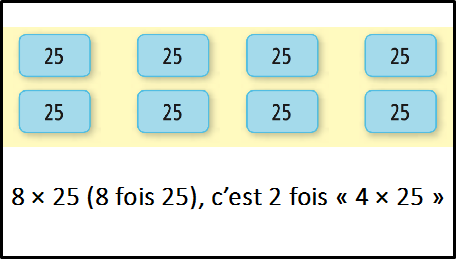 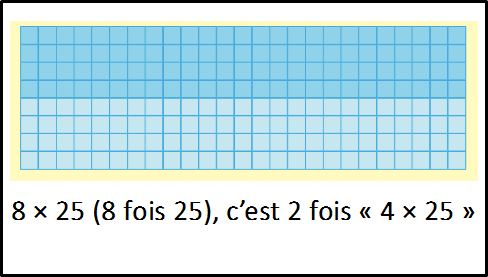 AP le calcul mental et en ligne Circonscription de Wittelsheim année 17-18 version complétée
04/10/2018
73
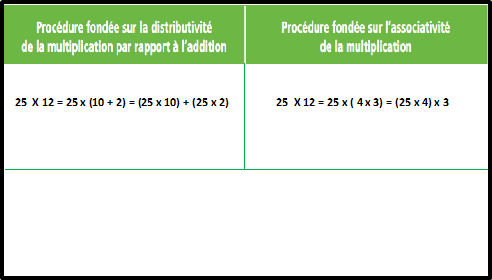 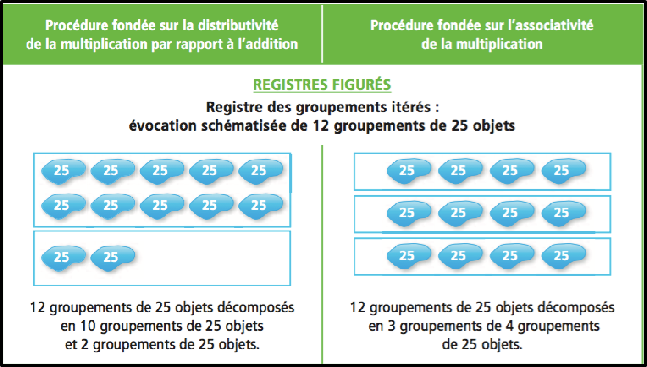 AP le calcul mental et en ligne Circonscription de Wittelsheim année 17-18 version complétée
04/10/2018
74
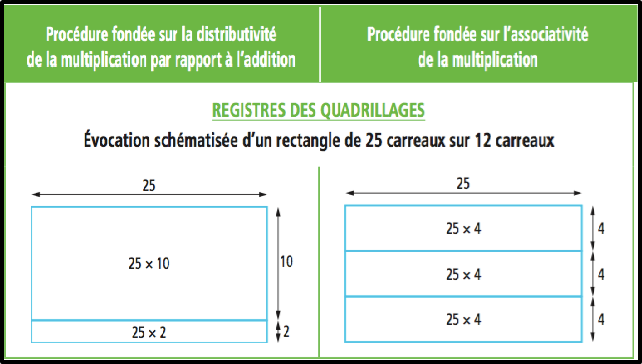 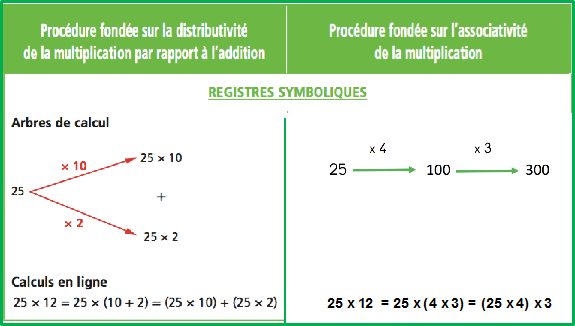 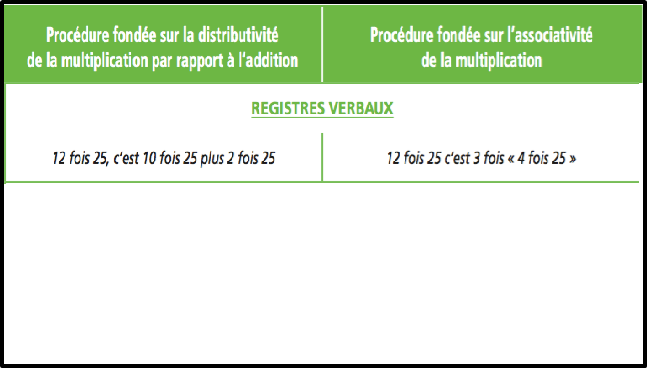 AP le calcul mental et en ligne Circonscription de Wittelsheim année 17-18 version complétée
04/10/2018
75
CONSEQUENCES
04/10/2018
76
AP le calcul mental et en ligne Circonscription de Wittelsheim année 17-18 version complétée
REFLECHIR LA  PROGRAMMATION autour de
04/10/2018
77
AP le calcul mental et en ligne Circonscription de Wittelsheim année 17-18 version complétée
[Speaker Notes: Propriétés de la numération : 
« 50+80, c’est 5 dizaines + 8 dizaines, c’est 13 dizaines, c’est 130 »
« 4×60, c’est 4×6 dizaines, c’est 24 dizaines, c’est 240 ».]
Programmer … pour travailler….
Les propriétés relatives aux opérations, la connaissances des nombres, travailler  sur les désignations (chiffrées, littérales, …), pour passer d’une désignation à une autre, pour travailler dans les différents sous domaines (grandeurs…)….
Programmer pour des activités préparatoires : 
Activités relatives à l’addition et soustraction (résolution de problèmes , compter , décompter de n en n (en jouant sur n), )calculs rapides 
Activités relatives à la multiplication et la division (résolution de problèmes multiplicatifs, produit de 2 facteurs n x n’ (nombres à 1 chiffre, à deux, n= 2,n=4,n=5,n=7,n=9 et n’=20,n’=30,n’=11,n’=15,n’=25,n’=22,n’=33)
Favoriser la mémorisation de faits numériques
Travailler autour du calcul approché
Choisir judicieusement les calculs à proposer (adéquation avec les objectifs).
04/10/2018
78
AP le calcul mental et en ligne Circonscription de Wittelsheim année 17-18 version complétée
La calculatrice support de calcul mental
8 étant affiché, sur quelles touches appuyer pour afficher 14 sans effacer le 8?
Passer de 25 à 35 sans utiliser ni le 1 ni le 0 ? 
Afficher 15 sans taper ni 1 ni 5
AP le calcul mental et en ligne Circonscription de Wittelsheim année 17-18 version complétée
04/10/2018
79
[Speaker Notes: Afficher 15 :  30 divisé par deux par exemple
Afficher 2222 : 6666 divisé par 3 par exemple]
Les logiciels ou jeux en ligne
http://calculatice.ac-lille.fr/calculatice/spip.php?rubrique2
http://matoumatheux.ac-rennes.fr/accueilniveaux/accueilFrance.htm

http://www.logicieleducatif.fr/indexcp.php#math
AP le calcul mental et en ligne Circonscription de Wittelsheim année 17-18 version complétée
04/10/2018
80
LISTE d’ACTIVITES «PREPARATOIRES» (d’après D. Butlen)
Addition, soustraction
Compléter à la dizaine supérieure 
14 —>	20	32 —> 40	53 —> 60	17 —> 20
Consigne : Complète 38 à la dizaine supérieure ou 38 pour aller à la dizaine supérieure…
38	45	89	95
Compléter à un nombre entier de dizaines
Consigne : Complète 125 à la dizaine supérieure ou 125 pour aller à la dizaine supérieure ou 125 pour aller à 130…
125 (—> 130)	131	169	451
Multiplication, division
Tester les tables de multiplication
Multiples
Consigne : 48 est-il multiple de 6?…
18 multiple de 9 ?	36 multiple de 6 ? 
Quotients entiers
Consigne : 42 divisé par 6 ? 
ou Quel est le quotient de 42 par 6 ?…
42: 6	 56: 8	49: 7	25 : 5
AP le calcul mental et en ligne Circonscription de Wittelsheim année 17-18 version complétée
04/10/2018
81
Liste d’ACTIVITES «PREPARATOIRES» (d’après D. Butlen)
Compléter à la centaine au-dessus
Consigne : 
Complète 235 à la centaine supérieure 
ou 235 pour aller à la centaine supérieure 
ou 235 pour aller à 300…
235 —> 300		1 235 —> 1 300
Écris sous la forme d'un produit 30…
30	48	24	12
AP le calcul mental et en ligne Circonscription de Wittelsheim année 17-18 version complétée
04/10/2018
82
Liste d’ACTIVITES «PREPARATOIRES» (d’après D. Butlen)
Ajouter un nombre entier de dizaines à un nombre de deux ou trois chiffres
Ajouter 10 
55 + 10	38 + 10	257 + 10	397 + 10
Ajouter un nombre entier de dizaines à 
60 + 30	20 + 55	15 + 40	85 + 10
70 + 65	38 + 60	40 + 95	74 + 40
120 + 40	550 + 60	662 + 40	40 + 122
Multiplier par 10 un nombre de deux chiffres
5 x 10	27 x 10	82 x 10	lOx78
60 dizaines	l0x56	10 x 67	94 x 10
Multiplier par 10 un nombre de trois chiffres
321 x 10	245 dizaines	     602 dizaines	475 x 10
540 dizaines	10 x 900	 765 x 10	296 x 10
Multiplier par 10 un nombre de quatre chiffres
1 000 x 10	1 800 x 10	5 400 dizaines	2 508 x 10
3 000 dizaines	3 780 x 10	2 101 x 10	3 562 x 10
Multiplier par 10
Consigne  : Multiplier le nombre 3 par 10, le résultat par 10 et ainsi de suite : 3          8        12        20       55         98        7 1        102
AP le calcul mental et en ligne Circonscription de Wittelsheim année 17-18 version complétée
04/10/2018
83
Liste d’ACTIVITES «PREPARATOIRES» (d’après D. Butlen)
Compléter à 100 ou à un nombre de 2 chiffres*
Compléments à 100
30 —> 100	25 —> 100	
54 —> 100	82 —> 100
Compléments 
32 —> 42	25 —> 29        54 —> 76	
82 —> 96             29 —> 31	      45 —> 60	
24 —> 76             16 —> 24
Produits  : 
3 x 100	100 x 89	100 x 90		45 x 100
Produits : 650 x 100	100 x 305	642 x 100		100 x 504
Multiplier par 100
1 002 x 100	100 x 5 360	2 600 x 100	2740 x 100
Multiplier par 1 000
241 x 1 000	1 000 x 251	1 325 x 1 000	3 207 x 1 000
AP le calcul mental et en ligne Circonscription de Wittelsheim année 17-18 version complétée
04/10/2018
84
Liste d’ACTIVITES «PREPARATOIRES» (d’après D. Butlen)
Soustraire 100
325 - 100	1 154 - 100	1 032 - 100	4 052 - 100
Soustraire 100 ou un nombre entier de centaines
810 - 100	652 - 400	385 - 200	845 - 500
Division par 10
Consigne : Diviser le nombre 12 000 par 10, le résultat par 10 et ainsi de suite.
12 000	1 500 000	3 450 000	10 500 000
45 millions	28 millions	247 millions	770 millions
Division par 10
60: 10	120: 10	1 350: 10	8 590: 10
Quotient entier par 10
Consigne : Quel est le quotient entier de 62 par 10 ?... ou Quel est le nombre de dizaines de 62 ?…
62	125	1356	8592
AP le calcul mental et en ligne Circonscription de Wittelsheim année 17-18 version complétée
04/10/2018
85
Liste d’ACTIVITES «PREPARATOIRES» (d’après D. Butlen)
Soustraire un nombre entier de centaines
1210 - 200	     1570 - 300	1370 - 500	
1360 - 400
Soustraire un nombre entier de centaines
4500 - 600	               3640 – 800
5530 - 800	               2345 - 600
Soustractions 
2 530 - 80	               4 520 - 80	
2 350 - 80	               8 030 - 70
12 000 :	1000	3 800: 100	54 000: 100
Quotient entier par 100, par 1 000
Consigne   Quel est le quotient entier de 620 par l00?...
Suites de multiplications et divisions par 10, 100, 1 000
32 x 1 000: 100 x 10 x loo: 1 000
AP le calcul mental et en ligne Circonscription de Wittelsheim année 17-18 version complétée
04/10/2018
86
Liste d’ACTIVITES «PREPARATOIRES» (d’après D. Butlen)
Autres activités : 
trouver le plus rapidement possible le résultat d ’addition en ligne : 27 + 15 + 4 + 3 +5
Multiplication par 5
l0x5	100 x 5	5 x 200	5 x 600
42 x 5	5 x 620	540 x 5	5 x 230
152 x 5	5 x 263	1 000 x 5		3 000 x 5
Division par 5
70: 5	100: 5	400: 5	255    5
AP le calcul mental et en ligne Circonscription de Wittelsheim année 17-18 version complétée
04/10/2018
87
Liste d’ACTIVITES «PREPARATOIRES» (d’après D. Butlen)
décomposer additivement un nombre en nombre entier de dizaines et nombre d ’unités
Produits par	50
3 x 50	18 x 50		50 x 50	13 x 50
Multiplier un nombre par 5, 50, 500
27 x 5	27 x 50	27 x 500
Division par 50
500: 50	2 000: 50	1 500: 50	7 000: 50
Quel est le quotient entier (et le reste) de 165 par 50 ?
165 par 50	860 par 50	2640	3460
AP le calcul mental et en ligne Circonscription de Wittelsheim année 17-18 version complétée
04/10/2018
88
Liste d’ACTIVITES «PREPARATOIRES» (d’après D. Butlen)
décomposer additivement un nombre pour se ramener à la dizaine inférieure, à la dizaine supérieure
4 x 25	18 x 25	50 x 25	25 x 32
Multiplier un nombre par25, 250, 2500
3 x 25	  8 x 25                  17 x 25	54 x 25
Quotients exacts par 25
100 : 25	300 : 25                 500: 25	1 200: 25
Quotients entiers par 25
Consigne : Quel est le quotient entier (et le reste) de 165 par 25 ?…
165	780	745	1355
AP le calcul mental et en ligne Circonscription de Wittelsheim année 17-18 version complétée
04/10/2018
89
PROJETS LIES AU CALCUL
CultureMATH [Poisard 2006].
La fabrication  d’instruments à calculer  : 
boulier chinois, 
bâtons de Neper, 
réglettes de Genaille, 
règle à calcul 
Et l’apprentissage efficace de la numération positionnelle et des techniques opératoires. 
http://python.espe-bretagne.fr/blog-gri-recherche/?page_id=611
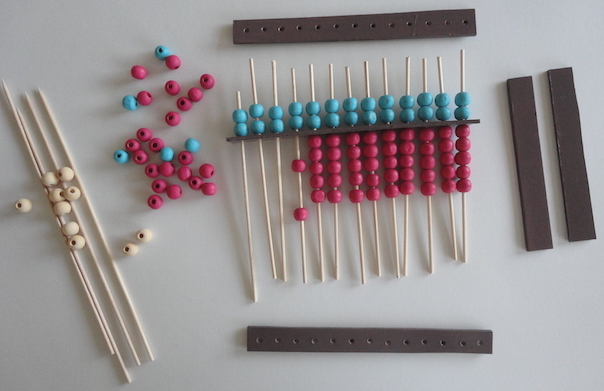 AP le calcul mental et en ligne Circonscription de Wittelsheim année 17-18 version complétée
04/10/2018
90
Un autre exemple d’utilisation intelligente d’un instrument se trouve sur le site mathenpoche, Sébastien Hache présente une calculatrice virtuelle dont l’enseignant peut paramétrer le fonctionnement et, en particulier, désactiver certaines touches [hache 2006]. 
http://revue.sesamath.net/spip.php?article12
Avec cette calculatrice « cassée », on obtient ainsi un système de contraintes simples qui obligent à recourir à des procédures personnelles et originales. Cela permet de travailler de façon ludique la numération et le calcul réfléchi. On assiste ici à une inversion du rôle de la machine : d’un instrument qui résout automatiquement les problèmes, elle devient elle-même une situation problème
AP le calcul mental et en ligne Circonscription de Wittelsheim année 17-18 version complétée
04/10/2018
91
DE l’ IMPORTANCE DES CONSIGNES, de faire des liens….
Du résultat :   à quoi est égal 9 multiplié par 6 ?    ou 9 × 6 = ?
 de l’un des facteurs (multiplication à trous) : 9 × ? = 54 ou ? × 6 = 54 ?  ou ? × 9 = 54 ou 6 × ? = 54
 Des deux facteurs : 54 = ? × ?
Trouver des (toutes les) décompositions multiplicatives de 54 faisant  intervenir deux, trois ou quatre facteurs
Faire le lien avec la division :  quel est le quotient de 54 par 6 ? quel est le quotient de 54 par 9 ?
54 divisé par 6 égal = ? ou 54 ÷ 6 = ?  54 divisé par 9 ? ou 54 ÷ 9 = ?
Faire le lien avec la notion de multiple ou de diviseur : 54 est-il un multiple de 6 ? 54 est-il multiple de 9 ? 6 divise-t-il 54 ?  6 est-il un diviseur de 54 ? 9 divise-t-il 54 ?  9 est-il un diviseur de 54 ? quel est le reste de la division de 54 par 6 ?  quel est le reste de la division de 54 par 9 ?
Réinvestir ce fait numérique dans des calculs plus complexes : 60 × 9 = ?  540 ÷ 60 = ?  5400 = 900 × ? 0,6 × 9 = ?
5,6 ÷ 9 = ?
AP le calcul mental et en ligne Circonscription de Wittelsheim année 17-18 version complétée
04/10/2018
92
[Speaker Notes: Prenons l’exemple du produit 9 × 6 = 54. 
Des consignes différentes peuvent amener à rendre disponible ce fait numérique :]
DE l’ IMPORTANCE DES CONSIGNES
Faire le lien avec les écritures fractionnaires : quel est le nombre entier juste avant 54 /9 ? ou trouver l’encadrement entre deux entiers consécutifs de 54/9
Calculer le produit de 15x0,32   
Polo achète un poulet d’un kilo deux cent cinquante grammes à 9,40 le kg. Aura-t-il assez d’argent avec 15 euros? 
Calculer la différence 13,54 - 8,7  ? 
Proposer des exercices possibles  calcul exact et approché :
« Lorsque tu divises 6 327 par 9, tu trouves moins de 700 ? plus de 700 ?4 »
« Jules a utilisé sa calculatrice pour calculer 61,4 × 50,9, il trouve 2 925,26. Sans poser l’opération, explique pourquoi tu es certain qu’il s’est trompé. »
«Avec un billet de 50 €, peut-on acheter une bande dessinée à 14,95 €, un livre à 37 € et un stylo à 8,25 € ? » ou « avec un billet de 50 €, peut-on acheter 6 lots de  cahiers à 8,10 € le lot ? ».
AP le calcul mental et en ligne Circonscription de Wittelsheim année 17-18 version complétée
04/10/2018
93
[Speaker Notes: Nous avons constaté que pour qu’une pratique quotidienne de calcul mental se traduise
par un enrichissement des connaissances numériques des élèves et de leurs
capacités à s’adapter aux calculs, il était nécessaire que des prérequis soient installés.
Dans l’exemple de calcul détaillé ci-dessus, pour que l’élève mobilise avec succès
une procédure s’appuyant sur des décompositions additives et multiplicatives,
il est nécessaire que ces dernières soient non seulement connues mais disponibles
afin d’être rappelées lors du calcul. 13,54-8,7 c’est comme 13,84-9=4,84  
15x 0,32 = 10x0,32 + 0,32:2 = 4,8 (on multiplie par dix et on rajoute la moitié)]
BIBLIOGRAPHIE et sitographie
http://calculatice.ac-lille.fr/calculatice/spip.php?rubrique2
http://matoumatheux.ac-rennes.fr/accueilniveaux/accueilFrance.htm
http://www.unicog.org/publications/MolkoWilsonDehaene_Dyscalculie_LaRecherche2004.pdf
http://revue.Sesamath.Net/spip.Php?Article12  
Avec cette calculatrice « cassée », on obtient ainsi un système de contraintes simples qui obligent à recourir à des procédures personnelles et originales. Cela permet de travailler de façon ludique la numération et le calcul réfléchi. On assiste ici à une inversion du rôle de la machine : d’un instrument qui résout automatiquement les problèmes, elle devient elle-même une situation problème
http://revue.sesamath.net/spip.php?article819 Les instruments de calcul anciens : de l’abaque à jetons aux réglettes de genaille. Histoire, séances et ressources pour la classe
Jeux 2 Jeux et activités numériques  (n°59) Publication de l’APMED http://www.apmep.fr/
AP le calcul mental et en ligne Circonscription de Wittelsheim année 17-18 version complétée
04/10/2018
94
BIBLIOGRAPHIE et sitographie
Calcul mental à l’école primaire  COPIRILEM 
Apprendre a calculer à l’école Rémi Brissiaud RETZ
Calcul mental, calcul rapide de Denis Butlen    www-irem.Ujf-grenoble.Fr/spip/squelettes/fic_n.Php?Num=47&rang=3
Le calcul mental entre sens et technique Denis Butlen   https://rfp.revues.org/1315
http://www.univ-irem.fr/
Http://www.Lacourseauxnombres.Com/nr/home.Php
Http://www.Attrape-nombres.Com/an/home.Php
Https://www.Cartablefantastique.Fr/outils-pour-compenser/calculer/
Https://www.Ac-strasbourg.Fr/fileadmin/pedagogie/mathematiques/college/ressources/calculmental-bourdenet.Pdf
http://www.circ-ien-wittelsheim.ac-strasbourg.fr/?p=2919
Pour ceux qui ont besoin de faire de revoir des notions mathématiques : Les mathématiques à l’école primaire  éditions de boeck Tome 1 et 2  et Apprentissages mathématiques à l’école élémentaire ERMEL éditions SERMAP- HATIER (que l’on retrouve encore à Paris à la librairie Gilbert Joseph )
AP le calcul mental et en ligne Circonscription de Wittelsheim année 17-18 version complétée
04/10/2018
95